Les 3: Specifieke zorg bij aandoeningen van voeding en spijsvertering
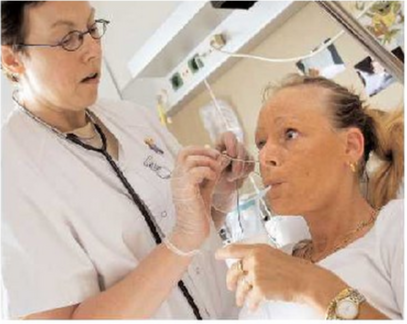 zgk-v
Leerdoelen van vandaag:
Wat is sondevoeding
Indicaties voor sondevoeding
Soorten sondevoeding, voedingssondes, toedieningssysteem
Een voedingssonde inbrengen verzorgen en verwijderen
Wat is sondevoeding?
= Volwaardige vloeibare voeding, bevat alle voedingsstoffen.

Koolhydraten,eiwitten,vetten,vitamines, mineralen en water
Indicaties voor sondevoeding
Chronische darmaandoening (ziekte van crohn)
Operatie aan kwaadaardige aandoening slokdarm
Een neurologische aandoening die slikstoornissen veroorzaakt
Een coma
Verstandelijk gehandicapte zorgvragers
Geriatrische zorgvragers zonder besef van eten en 
   drinken en onvermogen

Zorgvragers die niet voldoende kunnen en drinken. 
Gevolg; dreigende ondervoeding
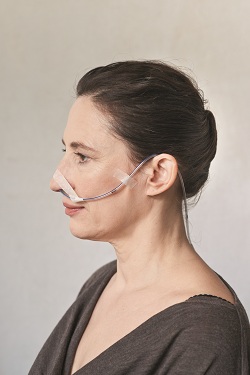 Soorten sondevoeding
Polymere voeding
	goed functionerend maagdarmstelsel

Oligomere voeding
	voorverteerde eiwitten, vetten en koolhydraten

Monomere voeding
	voorverteerde eiwitten, vetten en koolhydraten
Soorten sondevoeding
Vervangende voeding of aanvullende voeding

Kant-en-klare sondevoeding

Poedervormige sondevoeding
Soorten voedingssondes
Neusmaagsonde  via neus en slokdarm

Neusdunnedarmsonde via  neus, slokdarm, maag 

PEG (percutane endoscopische gastronomie) sonde  via opening in de buik naar de maag

Jejunumsonde  via opening in buikwand in de darm gebracht
Zorgvrager verteld
Annemari kan nooit meer eten
Keuze van de sonde
Dikte van de sonde (ch)

Lengte van de sonde

Materiaal van de sonde
Een voedingssonde inbrengen
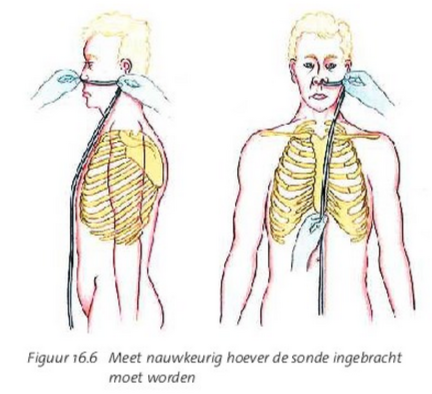 Voorlichting en info

Werkwijze 

Observatiepunten
Benauwdheid en hoesten
Vastzitten vd sonde
Geen luchtgeluiden of 
  maagretentie
Observatiepunten
Benauwdheid en hoesten
De maagsonde komt niet verder
Geen luchtgeluiden of maagretentie
Spuit
Zwaartekracht
Voedingspomp
Toedieningssystemen
Bolus of druppelsgewijs
Hygiënisch werken
Zit de sonde nog goed?
Juiste temperatuur
Juiste voeding
Wensen zorgvrager, samenwerking
Toediening
Misselijkheid, braken
Aspiratie
Gestoord defecatiepatroon
Ontstekingen in de mond
Mogelijke complicaties
Neus
Wond bij PEG sonde
Psychosociale aspecten
Extra zorg
Vervelend gevoel
Snel en hygiënisch werken
Verwijderen maagsonde
Moet binnen een uur na inname van giftige stof
Moet bij bewustzijn zijn
Alleen wanneer er een grote hoeveelheid dodelijkgif is ingenomen en er geen tegengif bestaat.
Alleen in opdracht van een arts
Spoelen van de maag
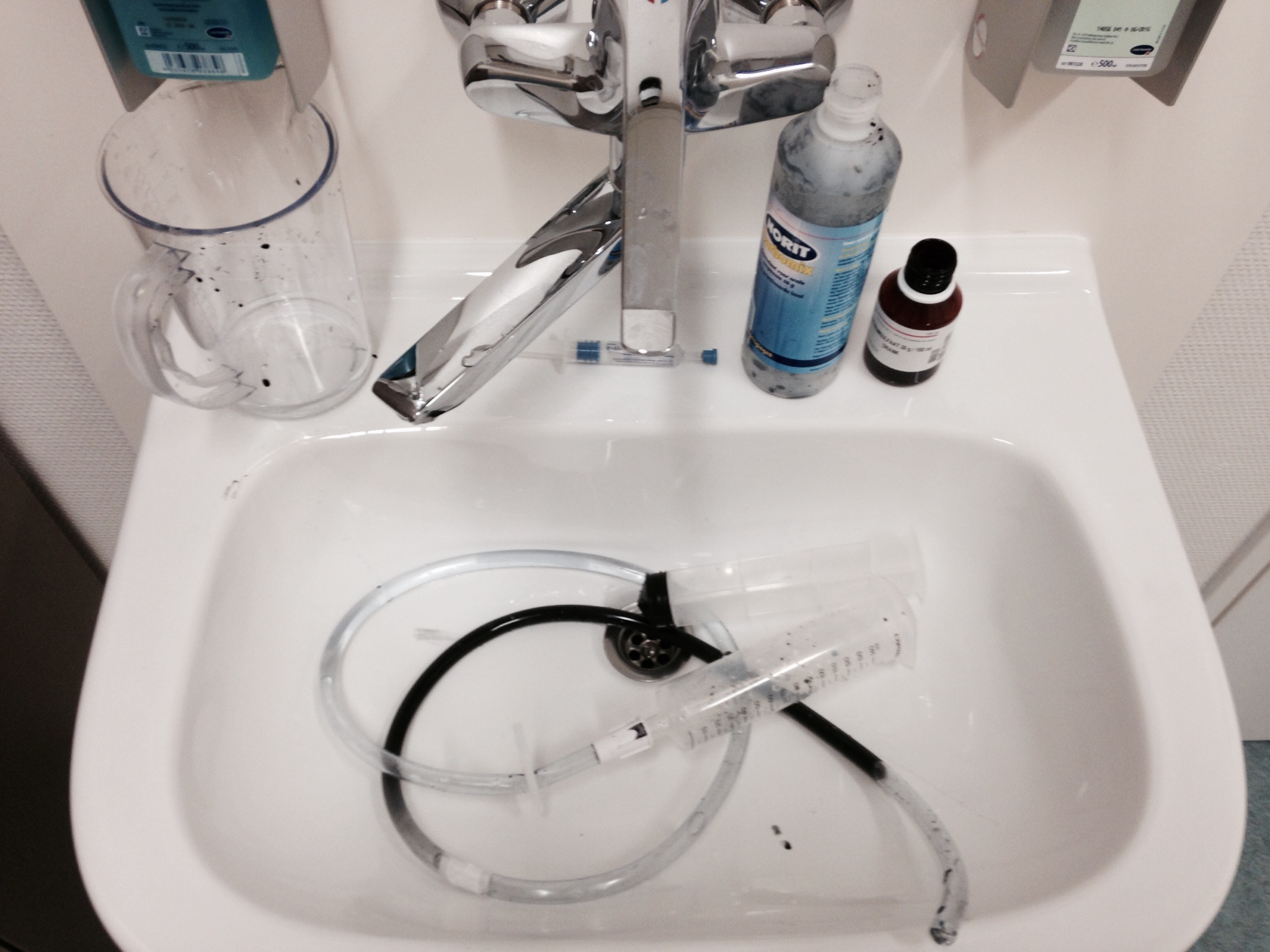 Niet bij inname van 
bijtende en brandende stoffen
schuimende vloeistoffen ( bv shampoo) 
Aardolieproducten
Contraindicaties
Verwerkingsopdrachten bij H16 op blz. 129: 3 t/m 6 Schooltas blz 145
Verwerkingsopdrachten